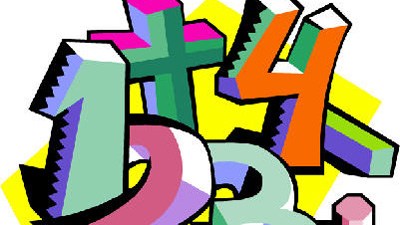 Тест
по математике
Все действия в пределах 100 Повторение
Введите фамилию и имя
Начать тестирование
13
10
Всего заданий
Время тестирования
мин.
[Speaker Notes: Версия от 30.01.2012 г. Последнюю версию конструктора смотрите на сайте «Тестирование в MS PowerPoint» http://www.rosinka.vrn.ru/pp/]
Если 10 увеличить в 2 раза, будет
12
1
2
3
20
22
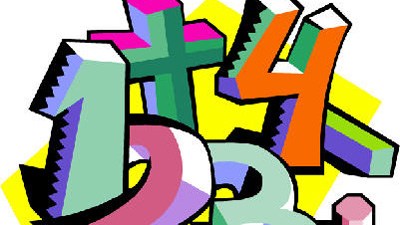 Далее
1
Задание
5 бал.
Если из 14 вычесть 4, будет
10
1
2
3
14
18
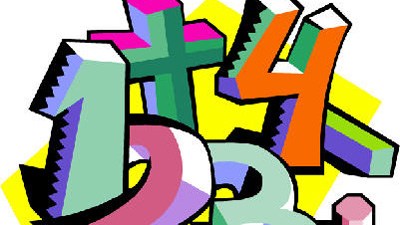 Далее
2
Задание
5 бал.
Если из 42 вычесть 0, будет
40
1
2
3
42
44
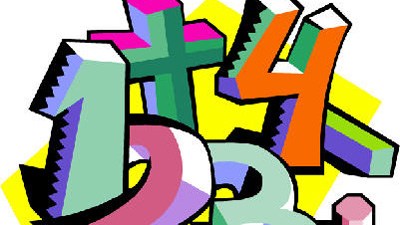 Далее
3
Задание
5 бал.
Если к 13 прибавить 3, будет
10
1
2
3
13
16
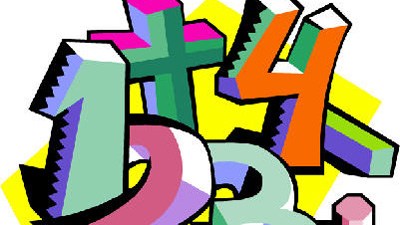 Далее
4
Задание
5 бал.
Если к 25 прибавить 0, будет
20
1
2
3
22
25
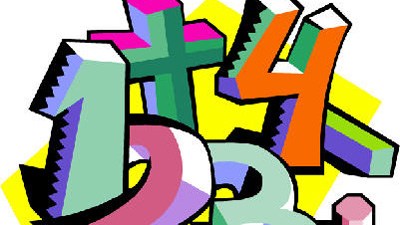 Далее
5
Задание
5 бал.
Если 37 уменьшить на 7, будет
30
1
2
3
37
44
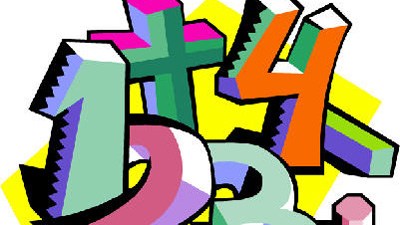 Далее
6
Задание
5 бал.
Если 15 уменьшить в 3 раза, будет
5
1
2
3
12
18
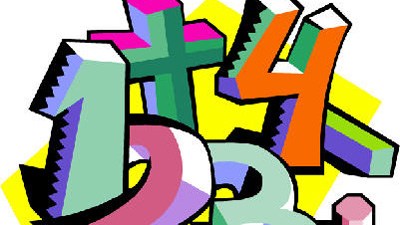 Далее
7
Задание
5 бал.
Если 14 уменьшить в 2 раза, будет
7
1
2
3
12
16
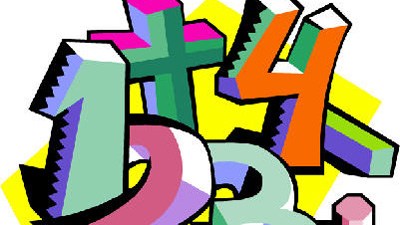 Далее
8
Задание
5 бал.
Если 15 увеличить на 2, будет
13
1
2
3
17
30
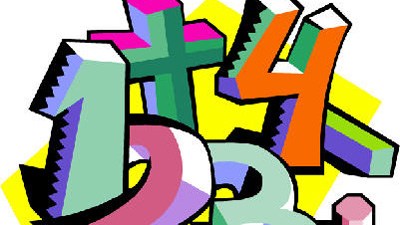 Далее
9
Задание
5 бал.
Если 6 увеличить на 3, будет
3
1
2
3
9
18
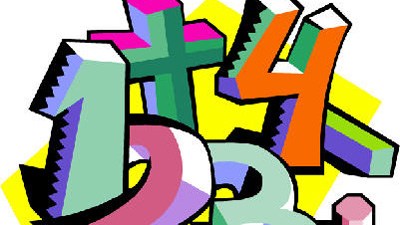 Далее
10
Задание
5 бал.
Если 5 увеличить в 2 раза, будет
3
1
2
3
7
10
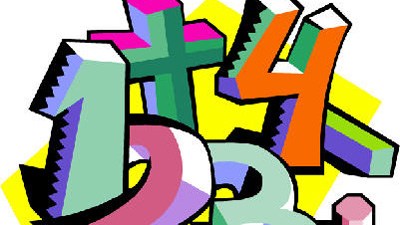 Далее
11
Задание
5 бал.
Если 7 увеличить в 3 раза, будет
4
1
2
3
10
21
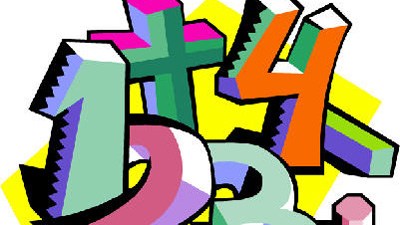 Далее
12
Задание
5 бал.
Если 9 увеличить на 2, будет
7
1
2
3
11
18
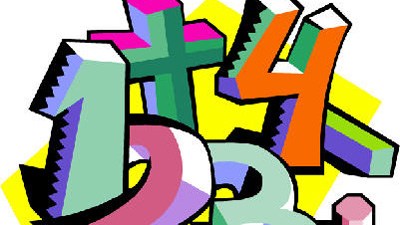 Итоги
13
Задание
5 бал.
Результатытестирования
Подождите!
Идет обработка данных
Оценка
Правильных ответов
Набранных баллов
Ошибки в выборе ответов на задания:
Снова
Выход
Всего заданий
бал.
Затрачено времени
[Speaker Notes: В  конструкторе использована идея перемещения объектов в режиме просмотра демонстрации, предложенная Гансом Хофманом (Hans Werner Hofmann hw@lemitec.de)]